Quenching a Thirst with differential equations
By: Emily Clerc, Abigail Martinez, Daniel Mashal
Topic overview
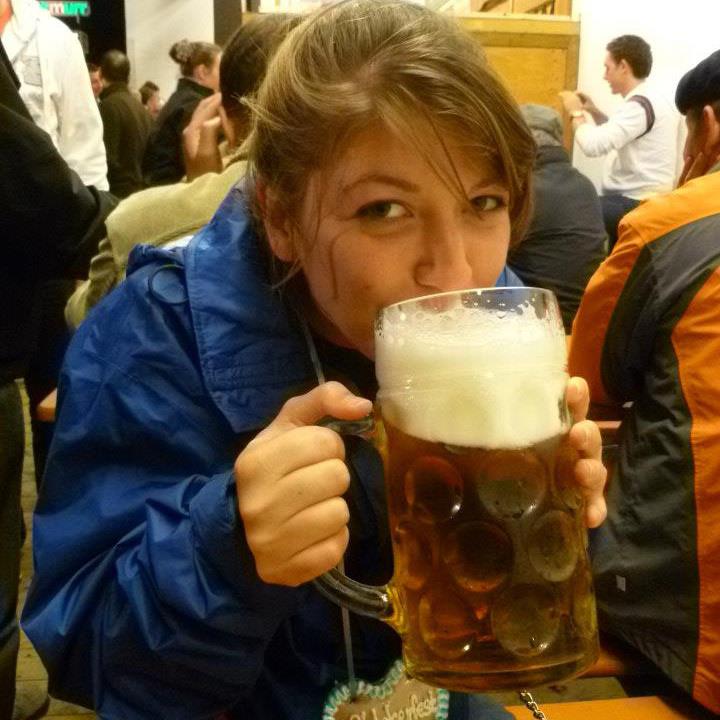 Modelling the behavior of CO2 bubbles as they grow and rise from the bottom of a glass of beer.
Major results
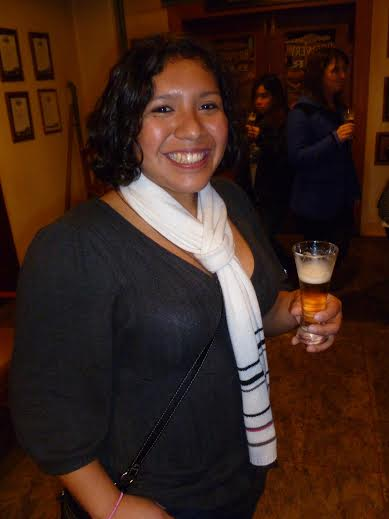 Created a three dimensional model for the growing and rising of bubbles.
But, through experimentation, model does not hold.
Physics equations used to make our model
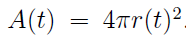 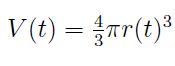 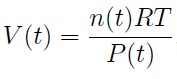 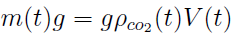 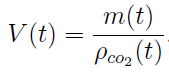 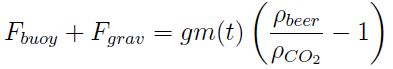 Our model
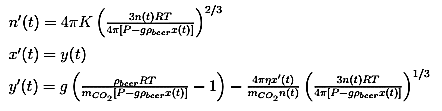 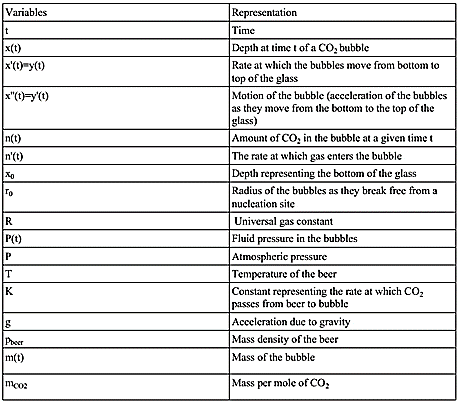 The jacobian matrix
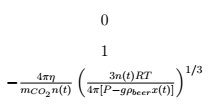 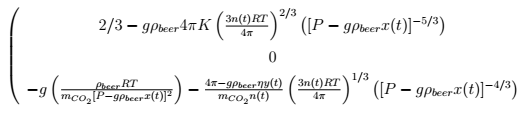 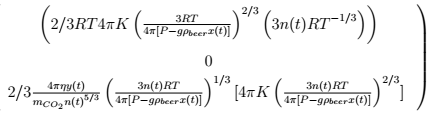 Our Jacobian
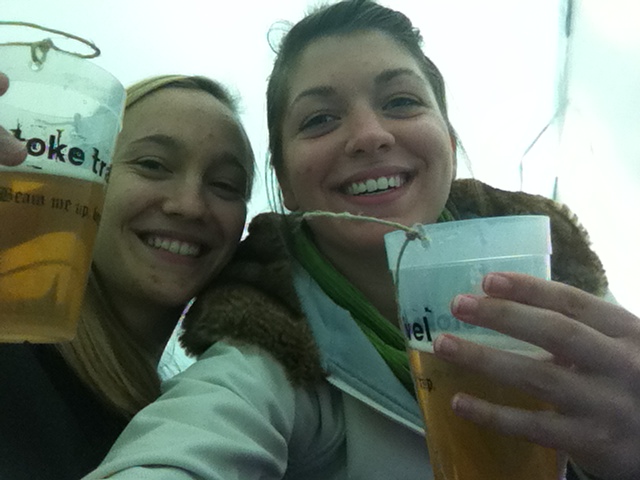 We took a Jacobian in order to find a fixed point, eigenvalues, and eigenvectors for our system.
There is not a fixed point since the Jacobian shows that in our first equation the partial derivative is coupled, so it can never be 0.
Since there can never be a fixed point, we cannot find the eigenvalues and eigenvectors at that point in our system.
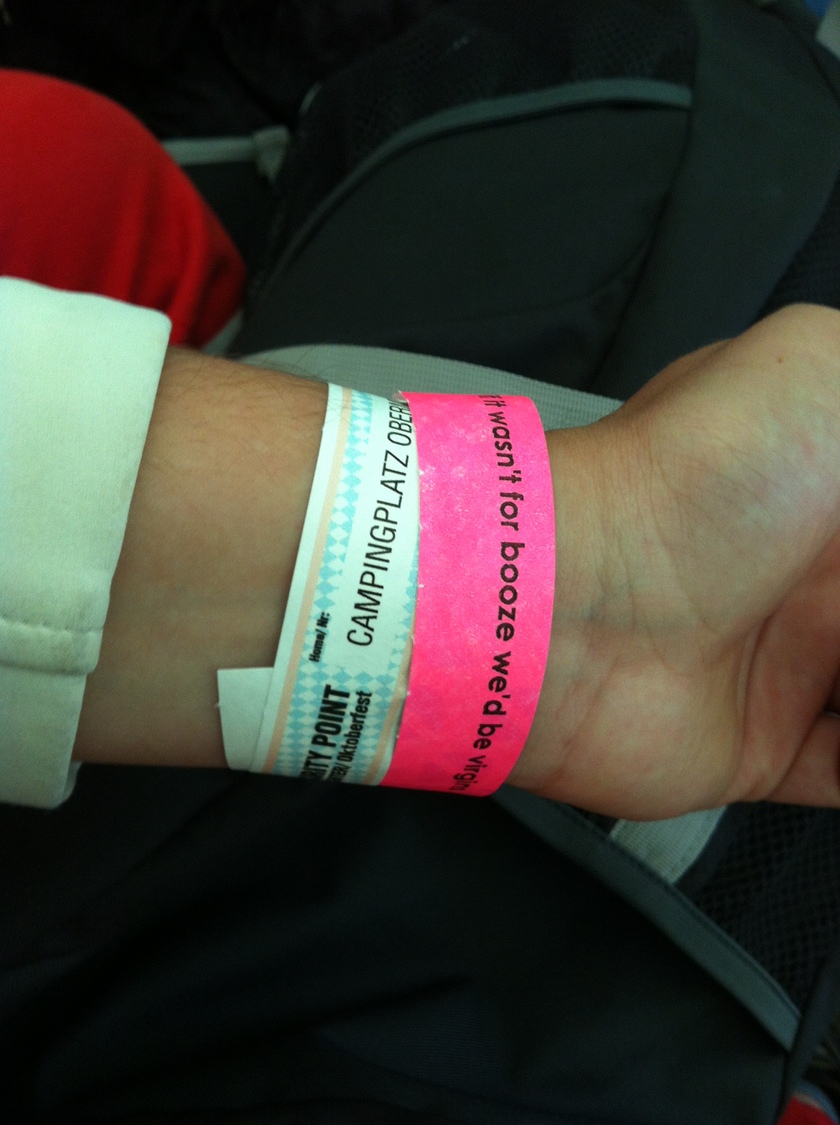